Meaningful Youth Engagement
Assessment Results
MYE
MYE
Leadership opportunities for youth
Engagement opportunities for youths community
1
Youth engagement in A360 program decision making
2
3
Youth have opportunities to initiate, design, implement and lead activities in and out of the program.
A360 provides opportunities for youth to lead specific/growing and full  parts of an activity.
A360 provides consistent opportunities for youth, for all youth, including marginalized youth  to engage with their community throughout the life cycle of the project.
Youth and staff work together to determine program offerings(content, implementation, place/time) and intentionally include all social, economic  and identity groups in these discussions.
Youth  participate in decision making regarding operations.
MYE
Level of support to stimulate skill growth
Acknowledgement of youth value and contributions
4
Staff awareness about youth challenges
5
6
Program staff consistently provide assistance when needed, and program activities are intentionally structured to provide opportunities for youth to solve problems and to allow youth space to struggle with challenges.
The program provides opportunities to acknowledge the achievements, contributions, & responsibilities of young people  in the program, whether planned or unplanned.
Program requests information from the youth about what factors/challenges impact them and works with them to for practical solutions.
Staff are trained to recognize special needs to provide basic psycho-social support, or refer to specialized services strategies.
MYE
Program monitoring and evaluation (M&E)
Majority: Youth work in partnership with adults to design, develop and implement program M&E activities.
Others: Youth have opportunities  to participate in data collection and providing input into the M&E approach, but youth are not involved in M&E decision making.
MYE
There are opportunities for adult staff to learn about sharing power with young people.
Voices of youth are heard in the organization.
MYE has had an effect on A360 interventions.
Ways MYE in A360 has contributed to the program effectiveness
Helped shaped the design and implementation of youth-appropriate ASRH programs
Validate and report data for decision making 
Evolve programs through situational analysis and community feedbacks
Lead research/surveys and drive innovation through youth perspectives 
Policy change and increased budgetary allocation through advocacy at state and local government levels
A better approach
Improve youth-adult partnership (emphasis on communication)
Data management system (M&E) 
Revise terms of reference for youth engagement 
Soft skills training/capacity building
Closing the gaps in A360
Sustainability plan
Program scale up to underserved locations 
Involve adolescent boys in programming 
Improve data collection and transmission
Commodities stock out
Welfare 
Simplify data collection tools and reduce indicators reported
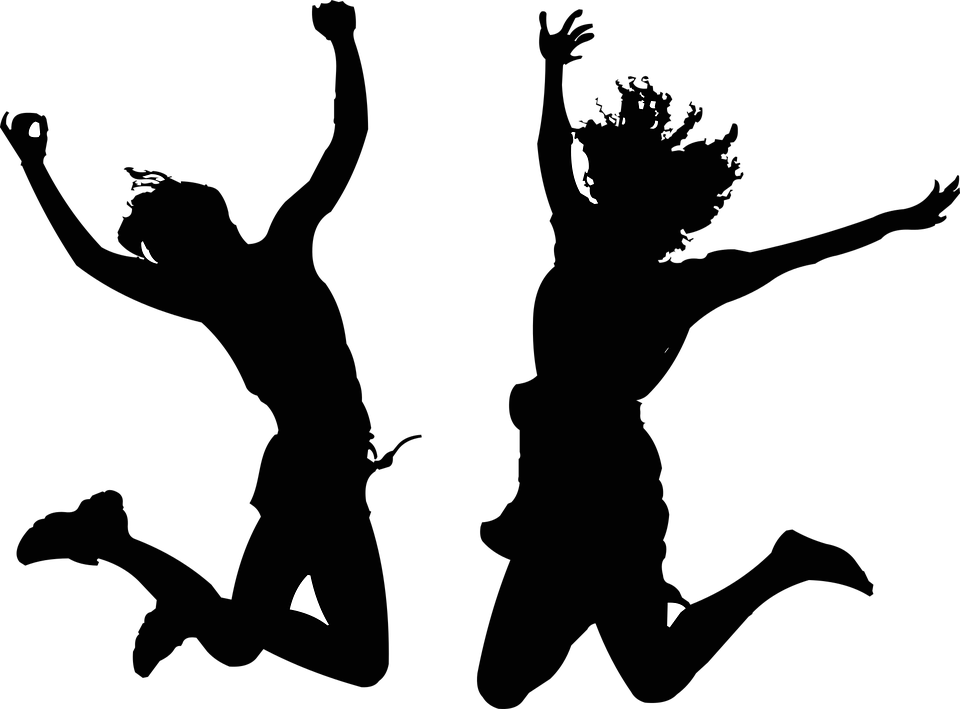 MYE